Suomen Hautaustoiminnan KlJärvenpää 12.3.2019 Järvenpään seurakunta
Talousjohtaja Kari J. Hietala
kari.j.hietala@evl.fi
050-5626069
Järvenpään seurakunta lyhyesti
Jäsenmäärä 28 629 ja osuus kaupunkilaisista 65,9 %
Henkilökuntaa n. 100, joista 73 vakituista
Liikevaihto (käyttötulot) 8,8 milj. €
Verotulot ja valtionrahoitus 84 % tuloista yht. 7,5 milj €
Tuloveropros 1,25 % ja kirkollisverotulot 233 €/jäsen
Toimintakulut 7,1 milj. €, joista 61 % henkilöstökuluja
Keskusrahastomaksut 0,7 milj. ja verotuskulut 0,1 milj. €
Kirkkovalm. 1968(Kirkkotie 4)
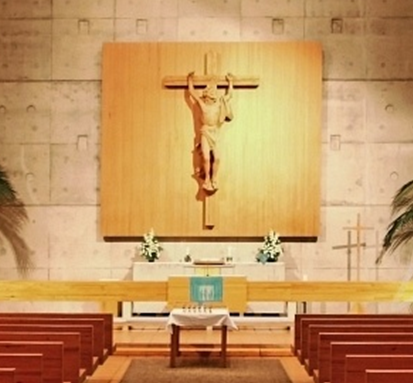 Seurakuntatalo (Kirkkotie 1)Valmistunut 1982
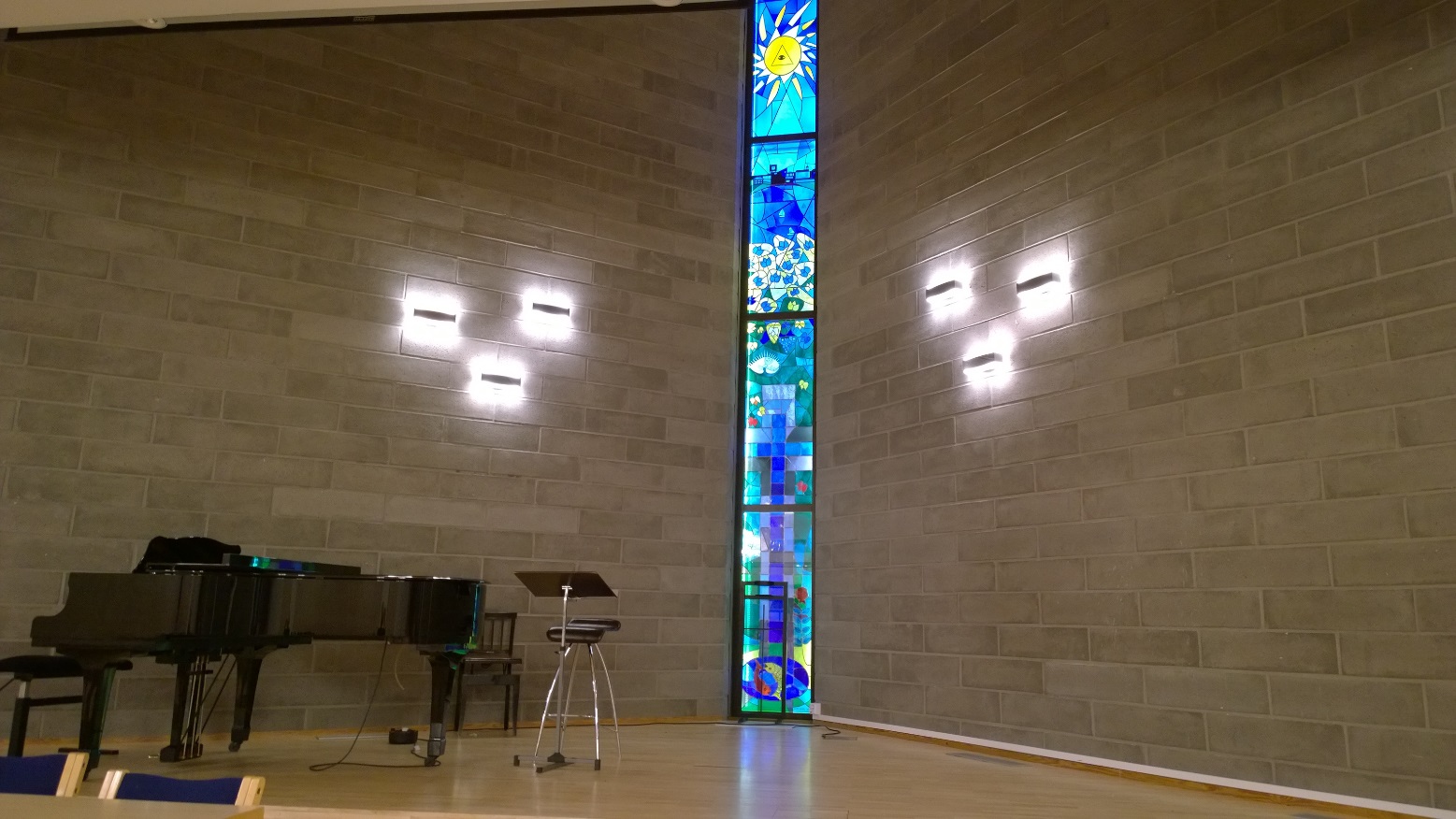 Kirkonkulma ja Elävän veden kappeli valm. 2012 (Kirkkotie 6)
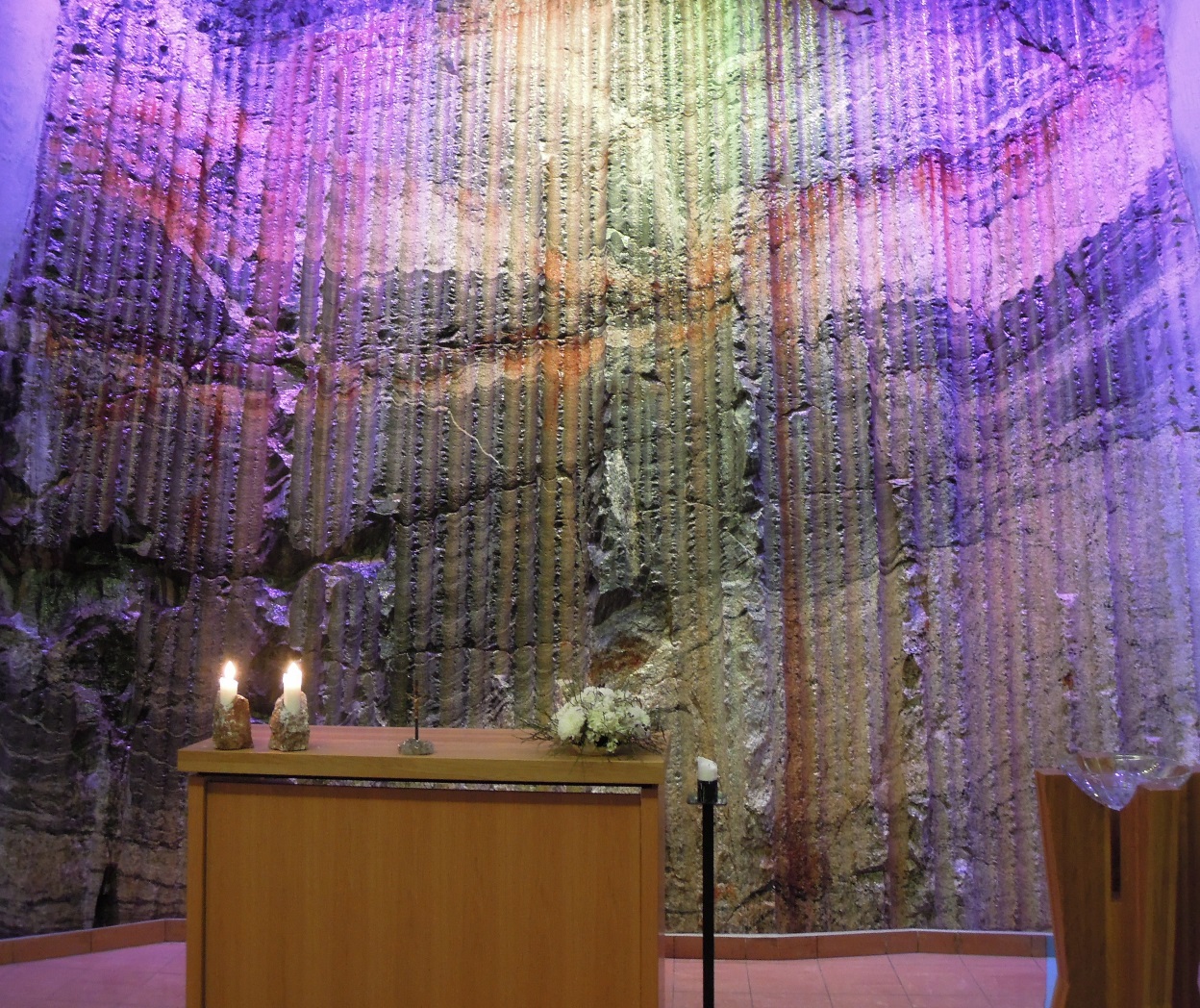 Vanhakirkko valm. 1940 (Kirkkotie 2)
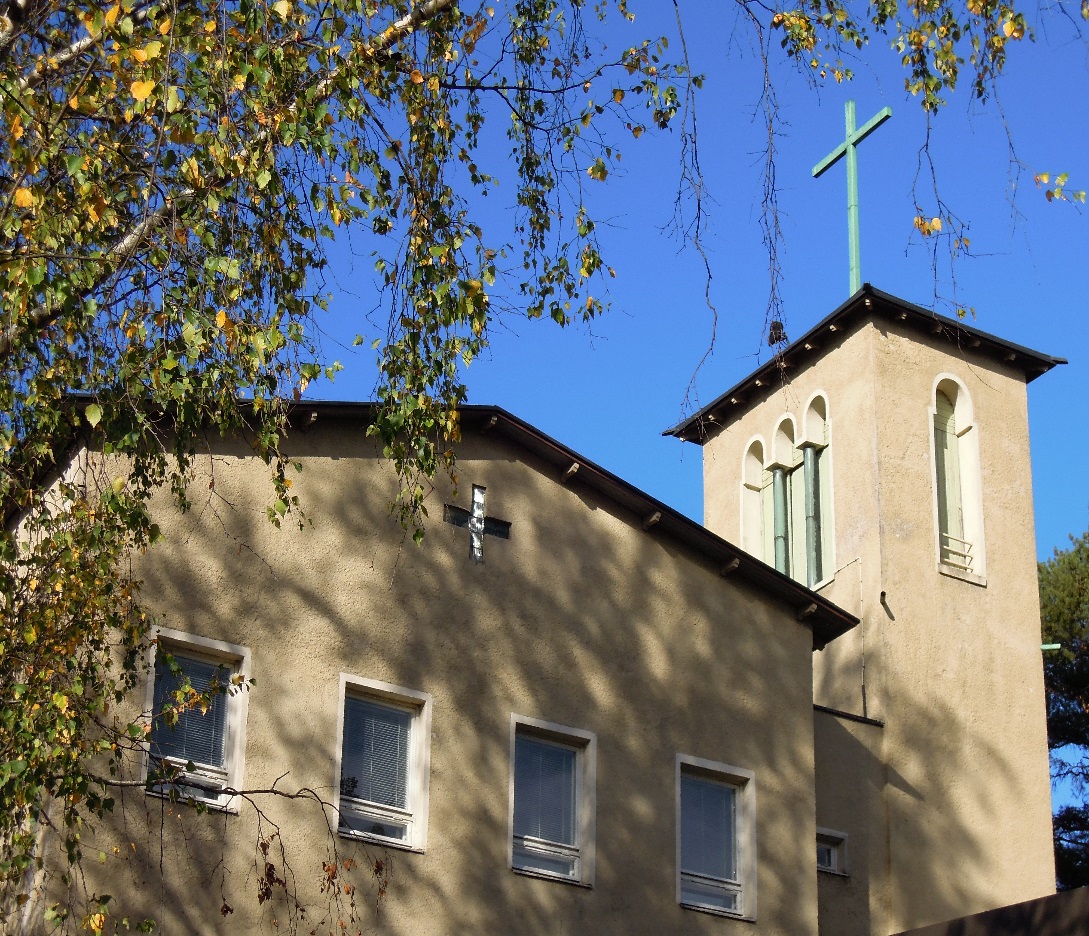 Järvenpään hautaustoimi
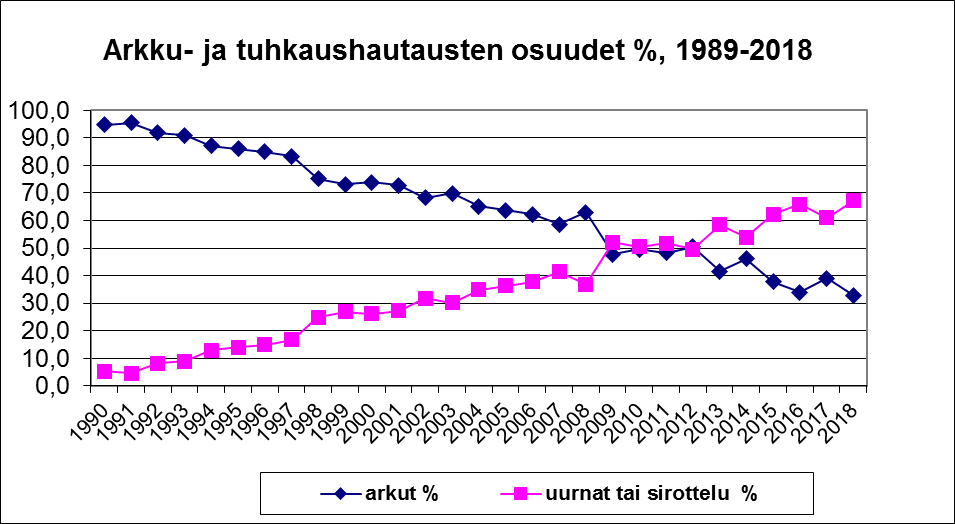 2018
Hautauksia		225
	arkkuhautauksia	  74
	tuhkauksia	151
	      uurnia	102
	      sirotteluja  	  44
	      muistolehto           5

Haudanhoitosopimuksia kpl	753

Vakituista henkilökuntaa       3
Kesätyöntekijöitä		  19
Vakituinen henkilökunta
Hautaustoimen henkilöresurssit

Seurakuntapuutarhuri 
Hautausmaamestari 2 kpl
Toimistosihteeri (15 % HHR / 50 % H-toimi)
Talousjohtaja (5 %)


Kuvassa vasemmalta:
Hautausmaamestari      Eveliina Puhakka
Seurakuntapuutarhuri   Satu Vuorinen
Hautausmaamestari      Johanna Nieminen
Hautaustoimen kulurakenne TP2018
Hautaustoimen kulut kust.paikoittain TP2018
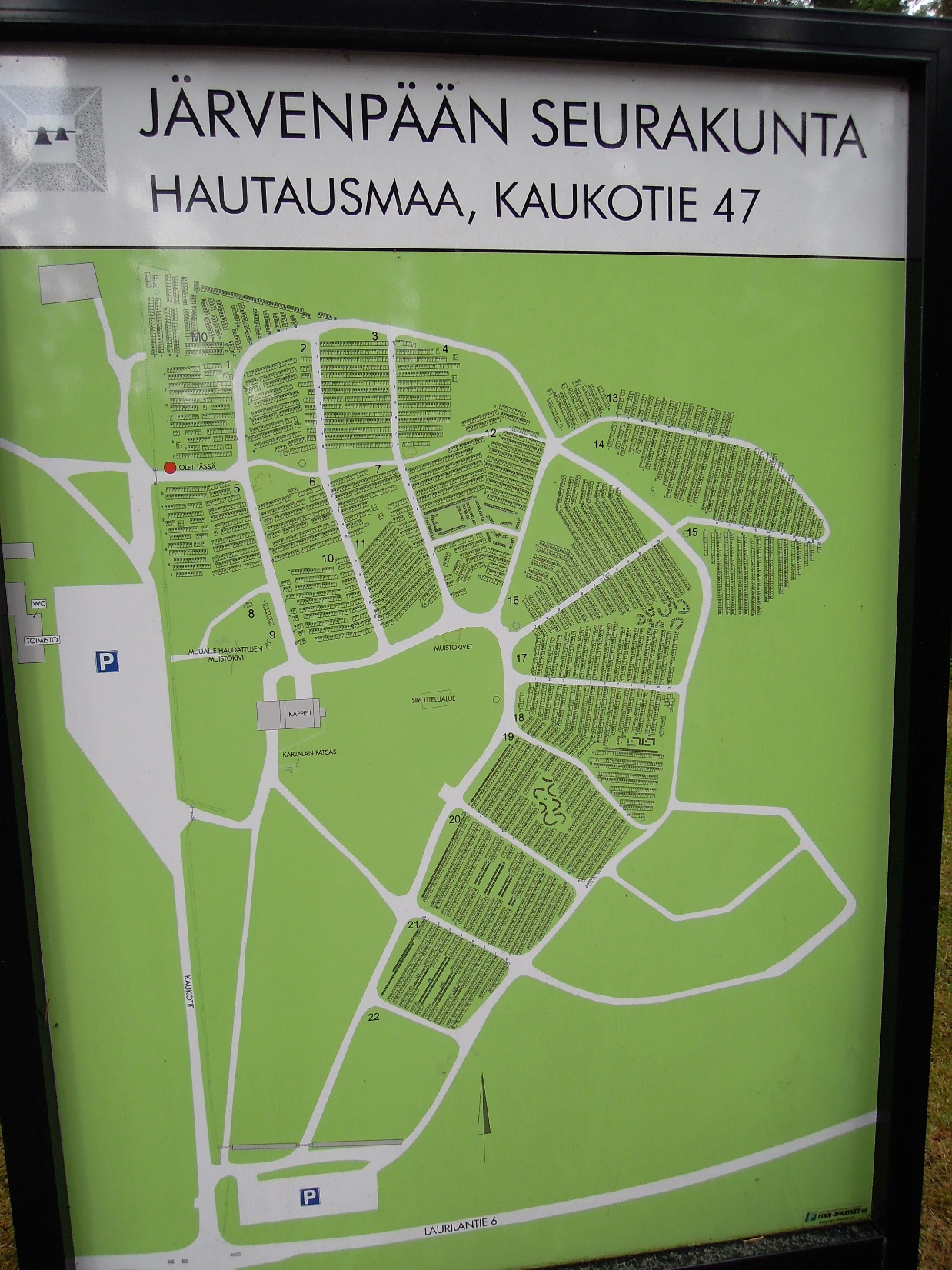 Hautausmaa
Yksi oma hautausmaa os. Kaukotie 47
Hautapaikkoja valmiina noin 40 v. 
tarvetta vastaavasti ja laajentumis-
aluetta on runsaasti

Tunnustukseton hauta-alue (Kulloontie)
on Keravan hautamaan yhteydessä 
yhdessä Tuusulan ja Keravan
Seurakuntien ja Sipoon srky:n kanssa
Siunauskappeli valm. 1957 (Kaukotie 48)
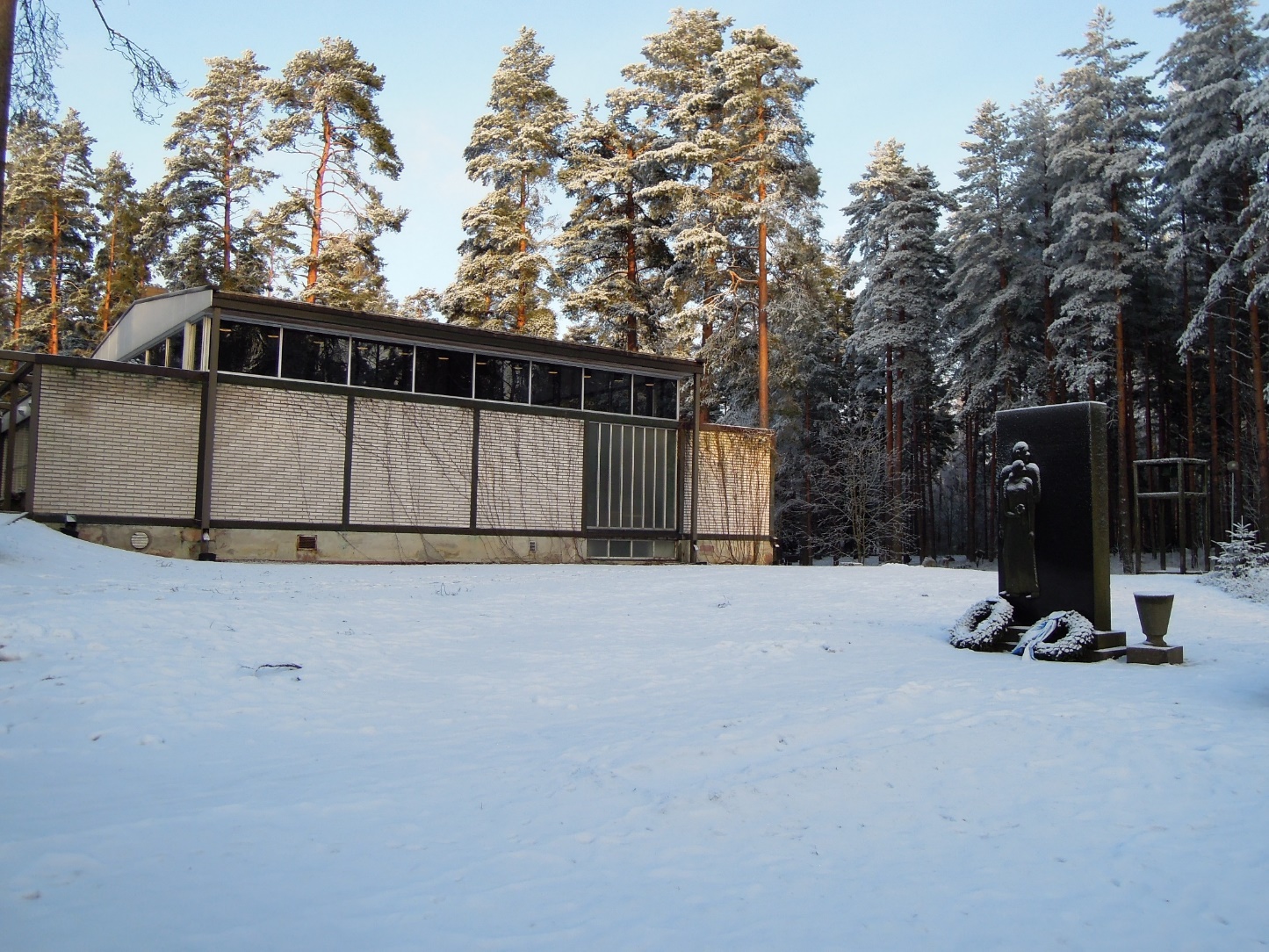 Siunauskappelin kellotapuli ja sirottelualue
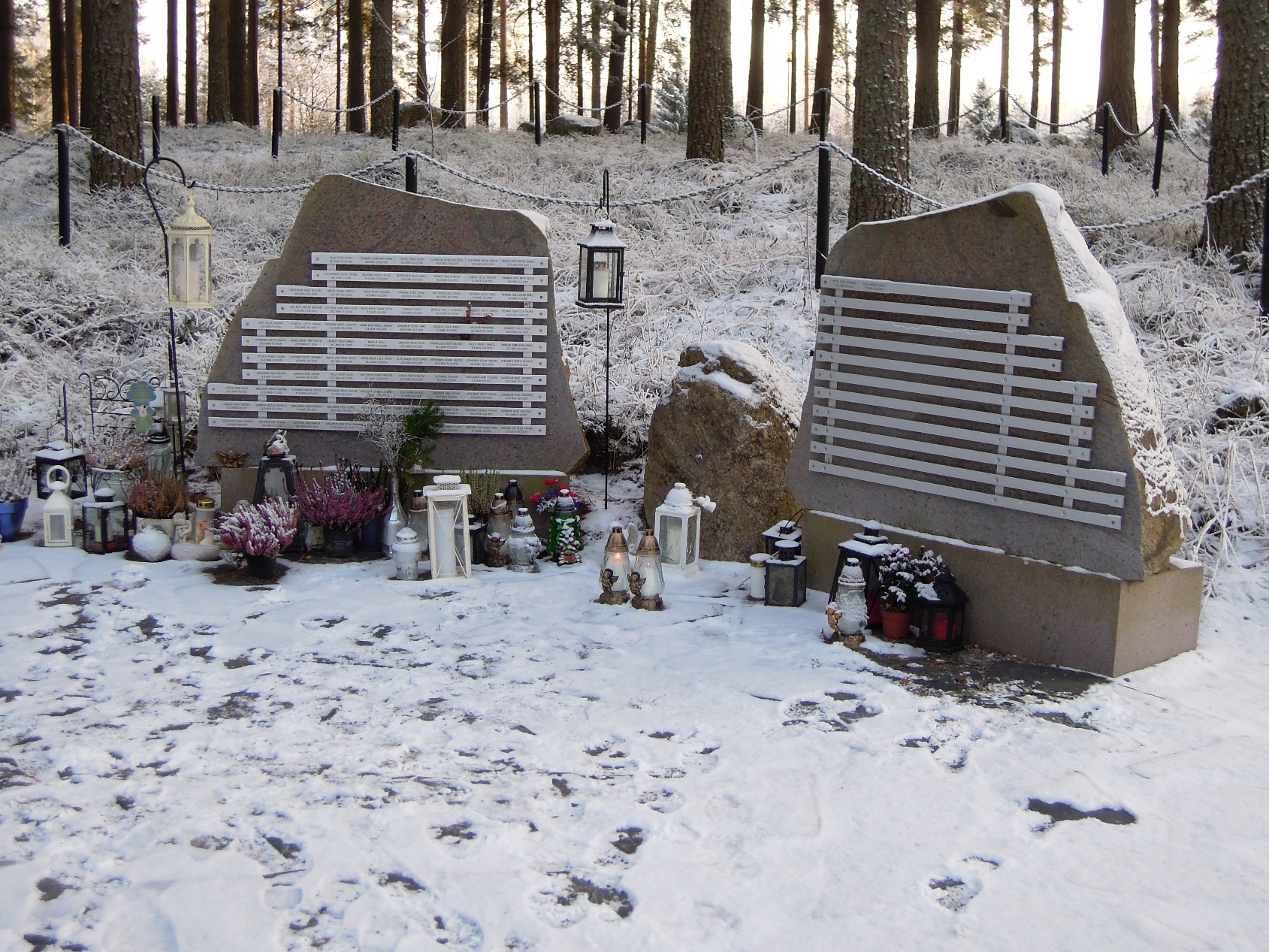 Hautausmaan huoltorakennus valm. 2017 (Kaukotie 47)
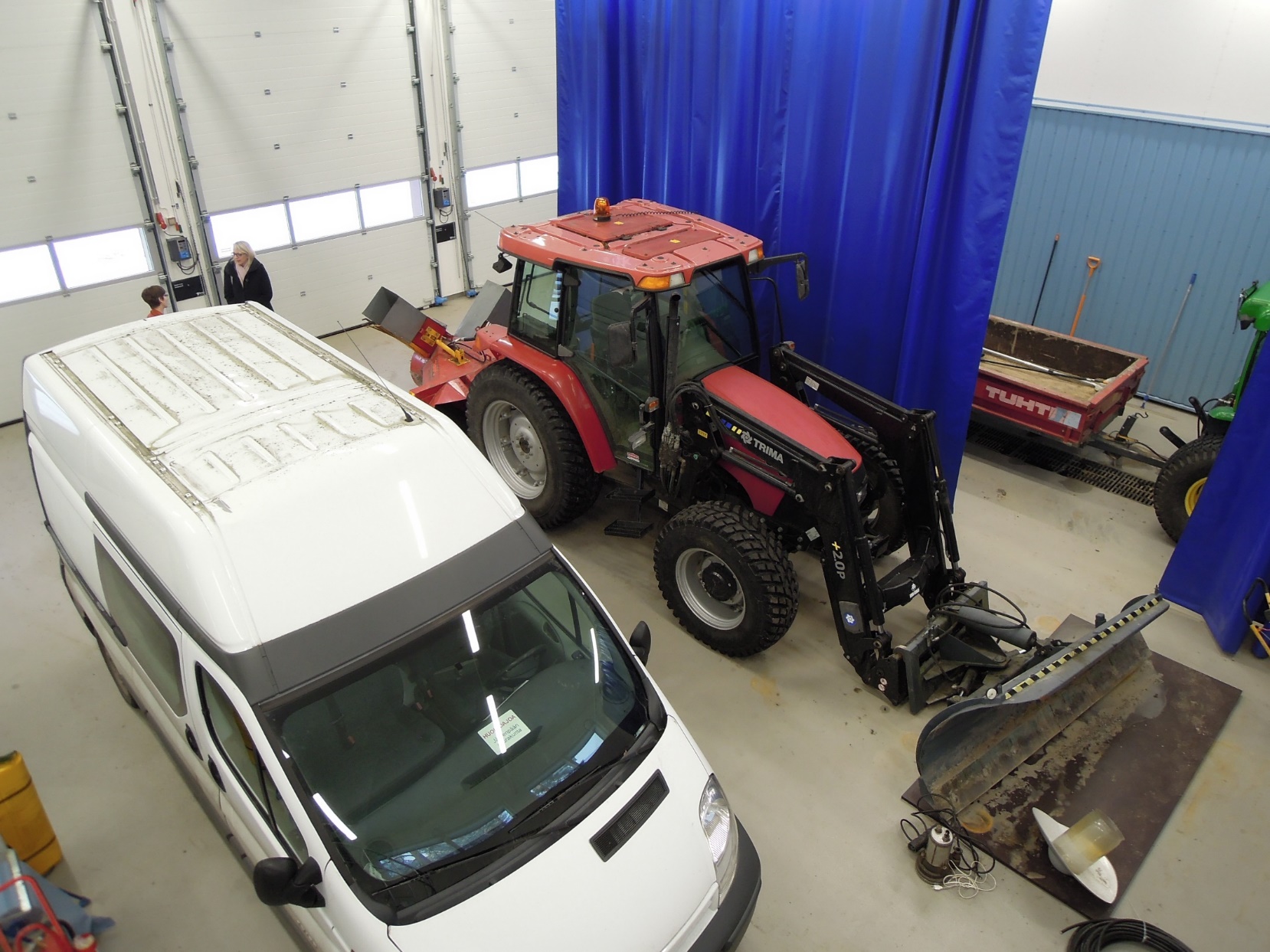 Muualle haudattujen muistomerkkialue (nykytilanne)
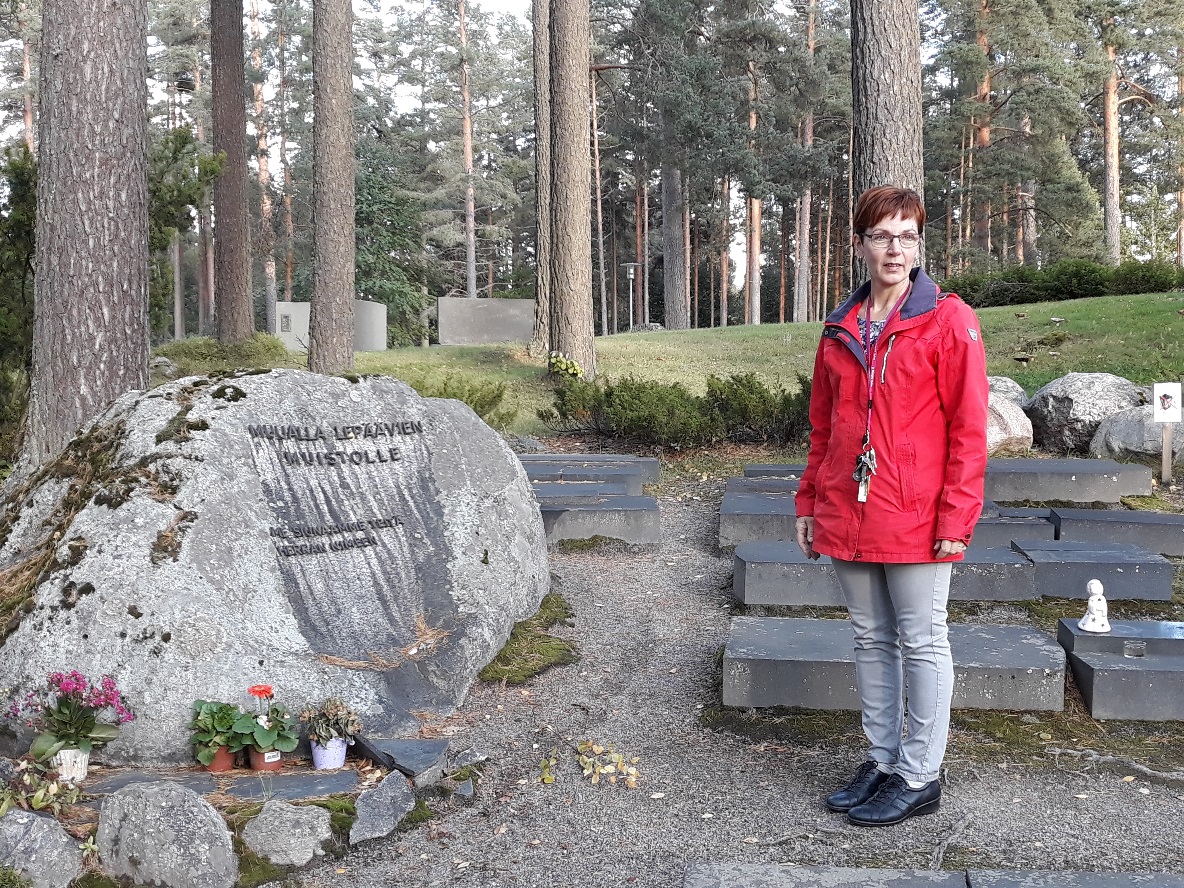 Muualle haudattujen muistomerkkialue (tulevaisuus) Turvallisuuden, selkeyden ja ylläpidon parantaminen
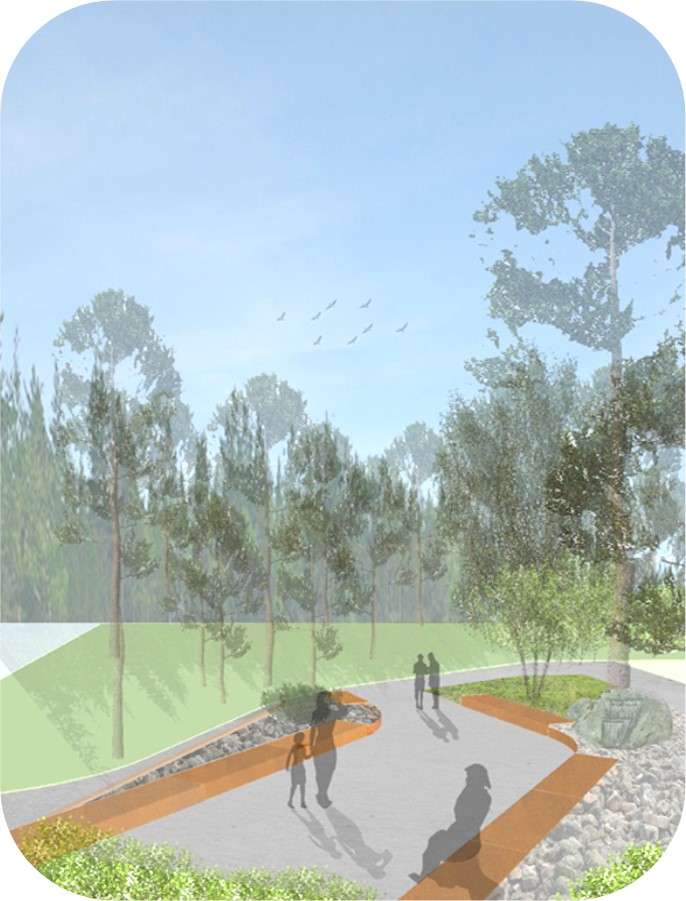 Muistomerkkialueen 
parannuksessa käytetään 
materiaalina Cor-Ten terästä
Kiira-rajuilman ukkosrintama 12.8.2017 ja voimakkaat syöksyvirtaukset hautausmaalla
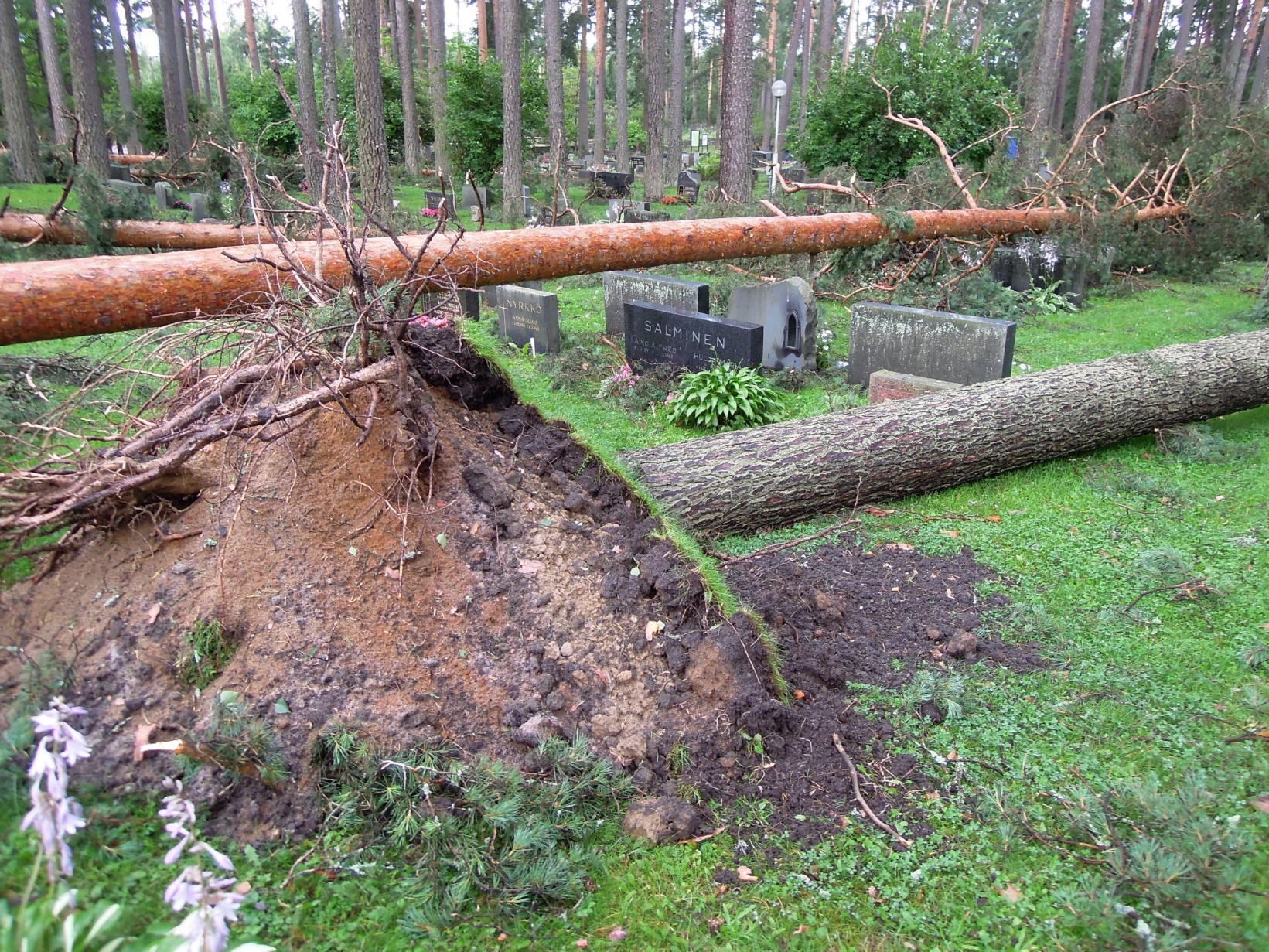 Hautaustoimen hankkeet 2019
1) Jätehuoltojärjestelmän uudistaminen
2) Muualle haudattujen muisto-
     merkkialueen turvallisuuden,
     selkeyden sekä ylläpidon 
     parantaminen
3) Hoitamattomien hautojen 
     kuulutusmenettely (3:lta kesältä
      kerätty data ja 142 hautaa kuulutettu)
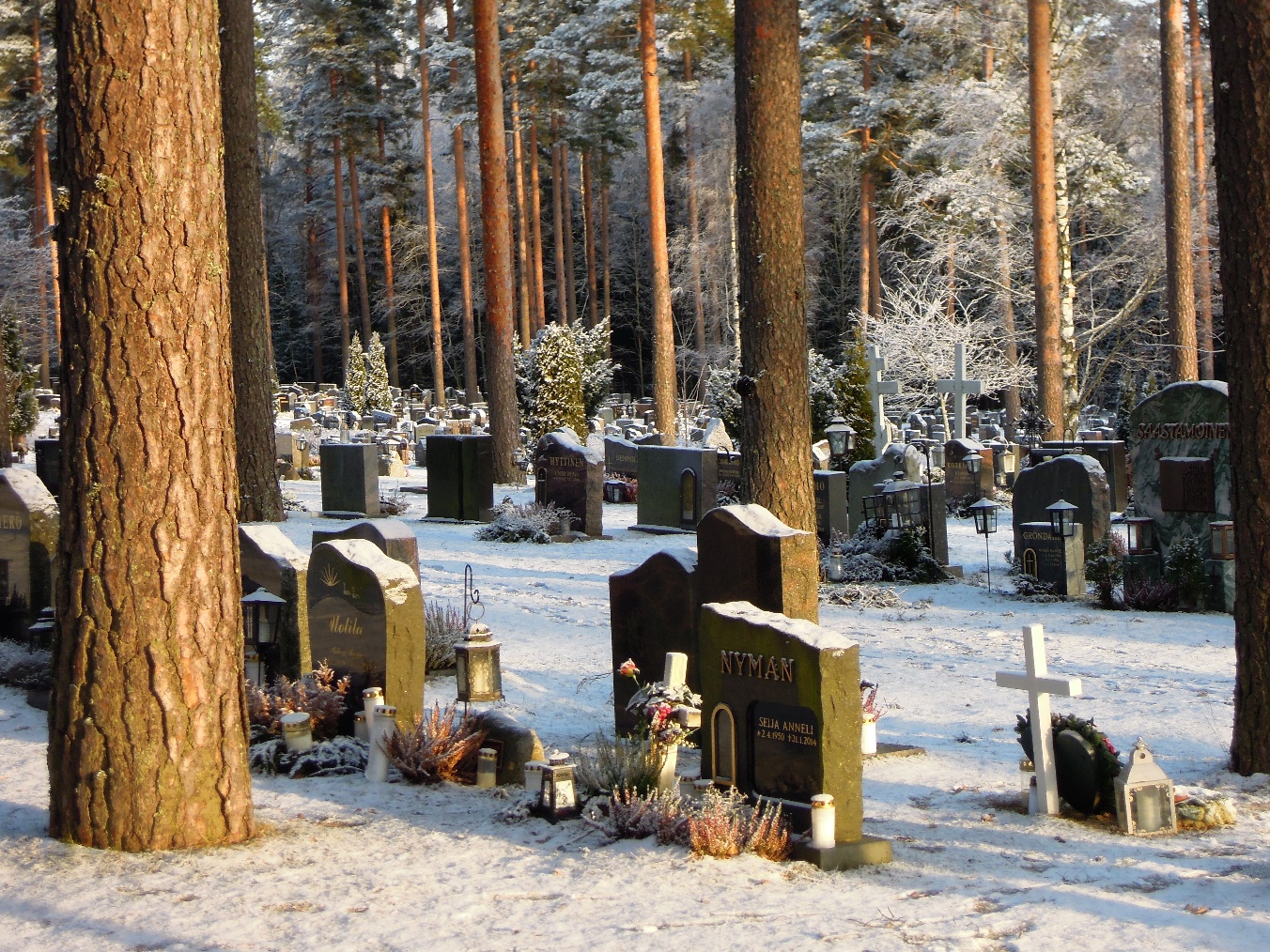